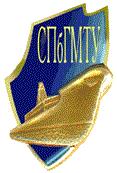 Санкт-Петербургский государственный 
морской технический университет
«Корабелка»
приглашает на
День открытых дверей
12  ноября, в 16.00 часов,
Информация о факультетах, учебном военном центре, военной кафедре, предприятиях – партнерах, 
правилах приема в СПбГМТУ на 2017/18 учебный год. 
Ответы на вопросы поступающих.
По адресу: Ленинский пр., д.101, ауд. 115
Тел. 757-16-77